Business Education 4.0: Innovation, Flexibility, and Scalability
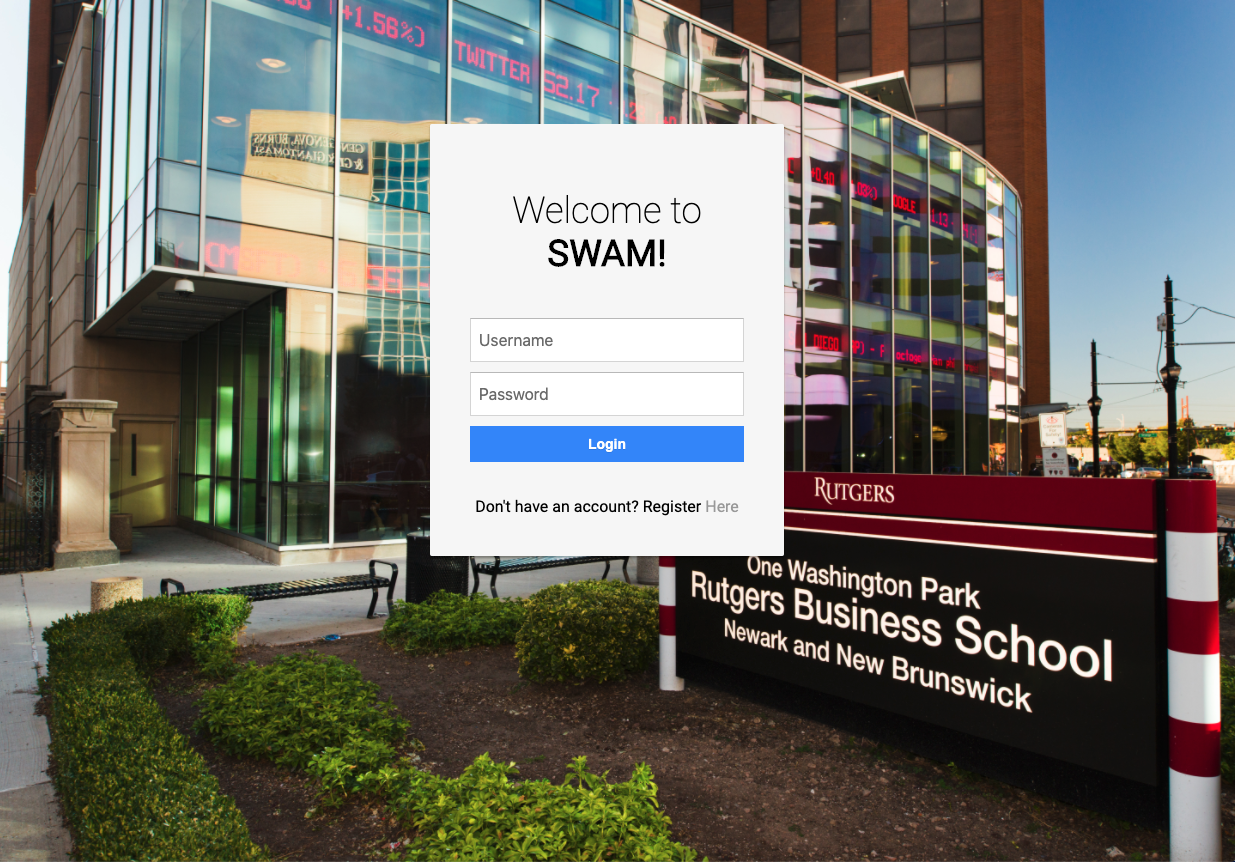 Huijue Kelly Duan
Hussein Issa (Presenter)
Miklos Vasarhelyi
Rutgers, The State University of New Jersey
Changing Landscape - Competition
Current Education
Current universities’ curricula has been under scrutiny
Sustainability of higher education institutes
Demand from the business and students
Perceived gap between accounting practice and accounting education
Fast-paced, IT-enabled digital world of education
Association to Advance Collegiate Schools of Business (AACSB)
Encourage the adoption of current and emerging technologies
Review curriculum design and content delivery, innovation, interactive learning environment
CPA Evolution
4/21/2023
3
AAA AM 2022-San Diego
Emerging Technologies in Business Education
Help higher education institutions face modern challenges
Researchers’ study
Ten emerging technologies to consider (Ahalt and Karamarie, 2017)
Computerized Grading, Electronic Textbooks, Simulation Technology, Gamification, Flipped Classroom, Active Learning Classroom, MOOCs, Collaborative Distance Learning Environments, Active Learning Forum Platform, Learning Management Systems
Learning effectiveness (in-classroom learning, local collaborative telelearning, distant collaborative telelearning) (Alavi, Wheeler, and Valacich, 1995)
Effects of asynchronous learning (Noetel et al., 2021)
Computer-supported learning in improving learning outcomes (Chen et al., 2018)
Mobil-learning (Sung et al., 2017)
4
4/21/2023
AAA AM 2022-San Diego
Changes in Current Business Education
edX (founded by Harvard and MIT) + 2U Inc
Digital transformation of education
Make higher education available to more students globally
Asynchronous learning, eLearning, distance learning
Adoption of disruptive of technologies
RPA
Blockchain & Smart Contracts
AI-based Predictive Analytics
Prepare student for the future job market
Lower-entry jobs are being eliminated
High-level skilled employees are in demand
Improve professional competence, career adaptability
5
4/21/2023
AAA AM 2022-San Diego
Changing Landscape- Competition
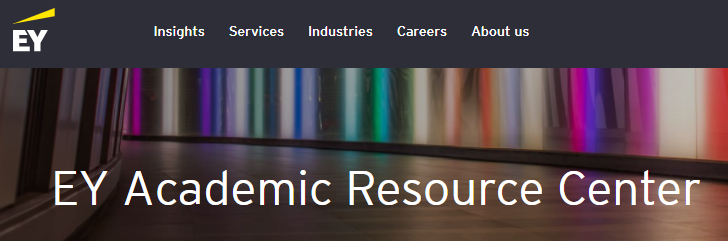 Universities/Colleges
Accounting firms: EY ARC, Deloitte
Publishers: Wiley, McGraw Hill, Pearson
Software Developers: CaseWare, Galavanize, Tableau, Celonis, UiPath
Online education: Coursera, Udemy, Massive Open Online Courses (MOOC)
Specialized entities: AICPA, IMA, IIA
Corporations: Google, J.P. Morgan
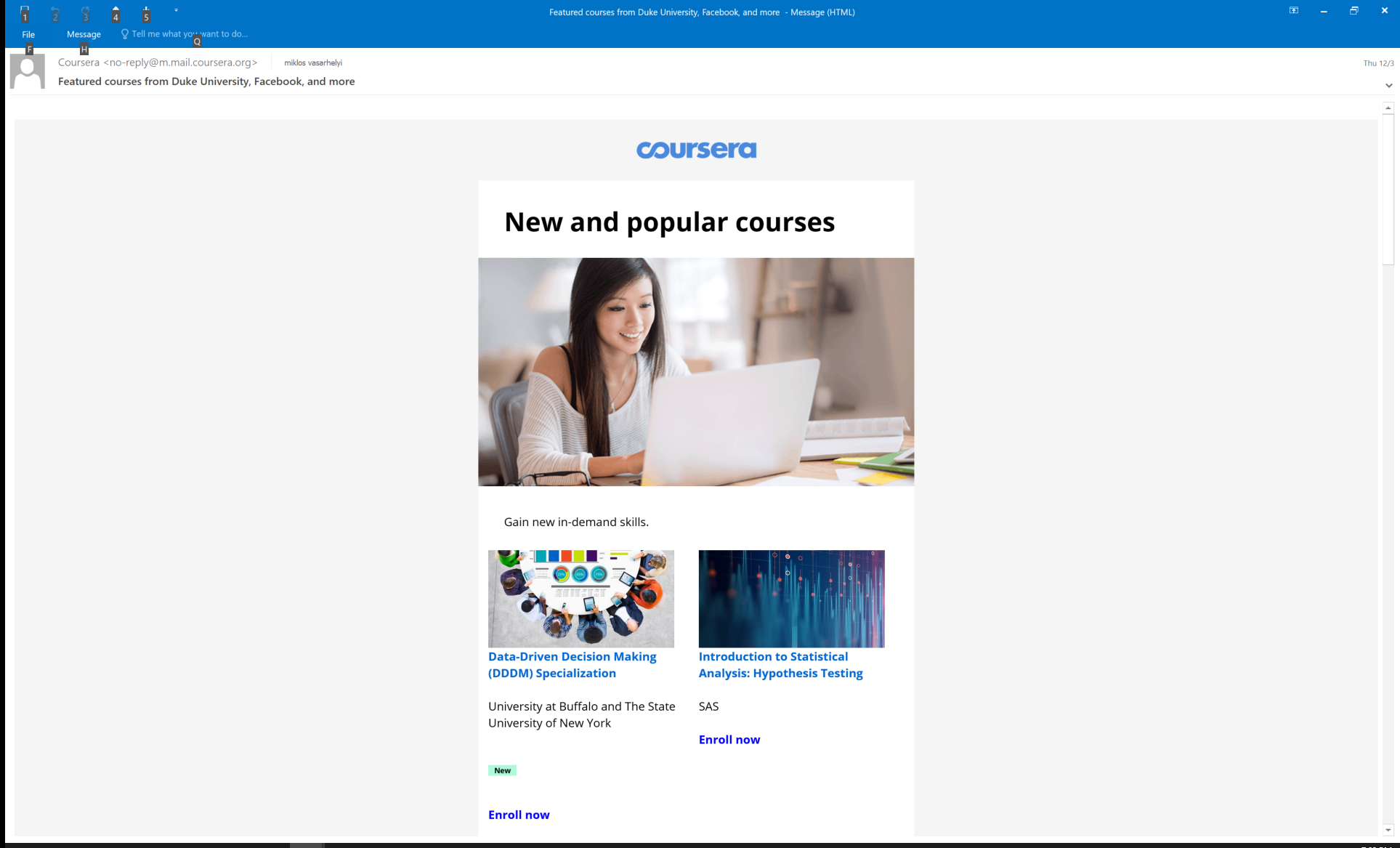 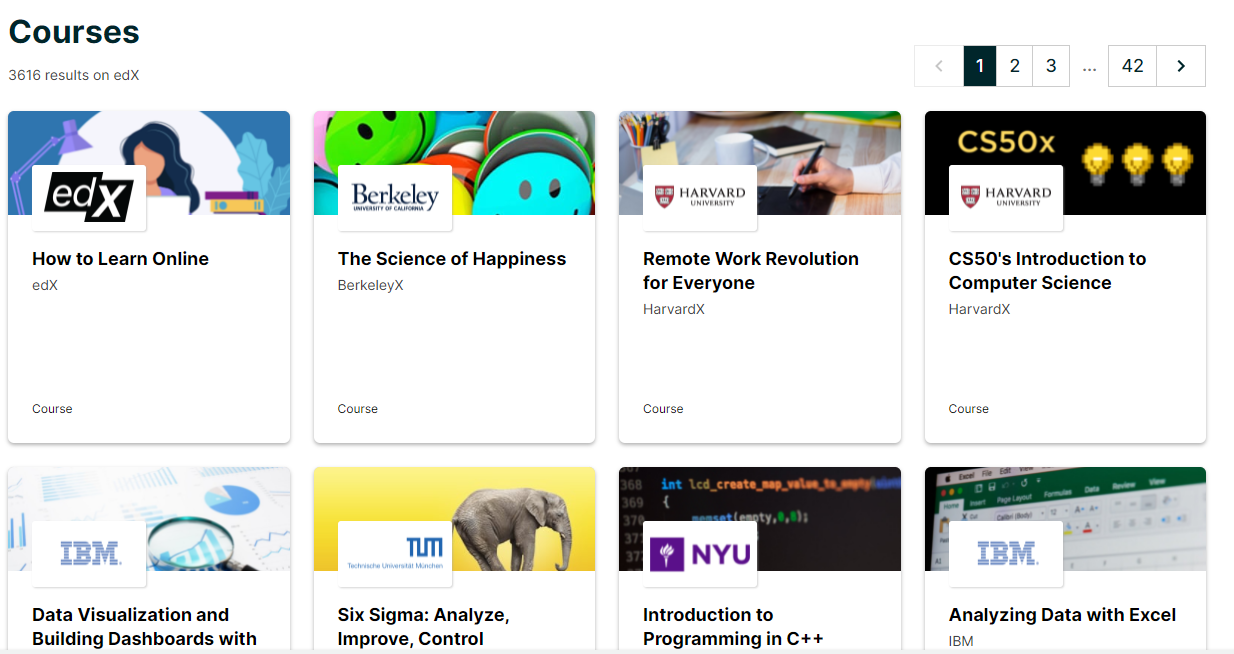 4/21/2023
6
AAA AM 2022-San Diego
What can we do? Fight fire with fire!
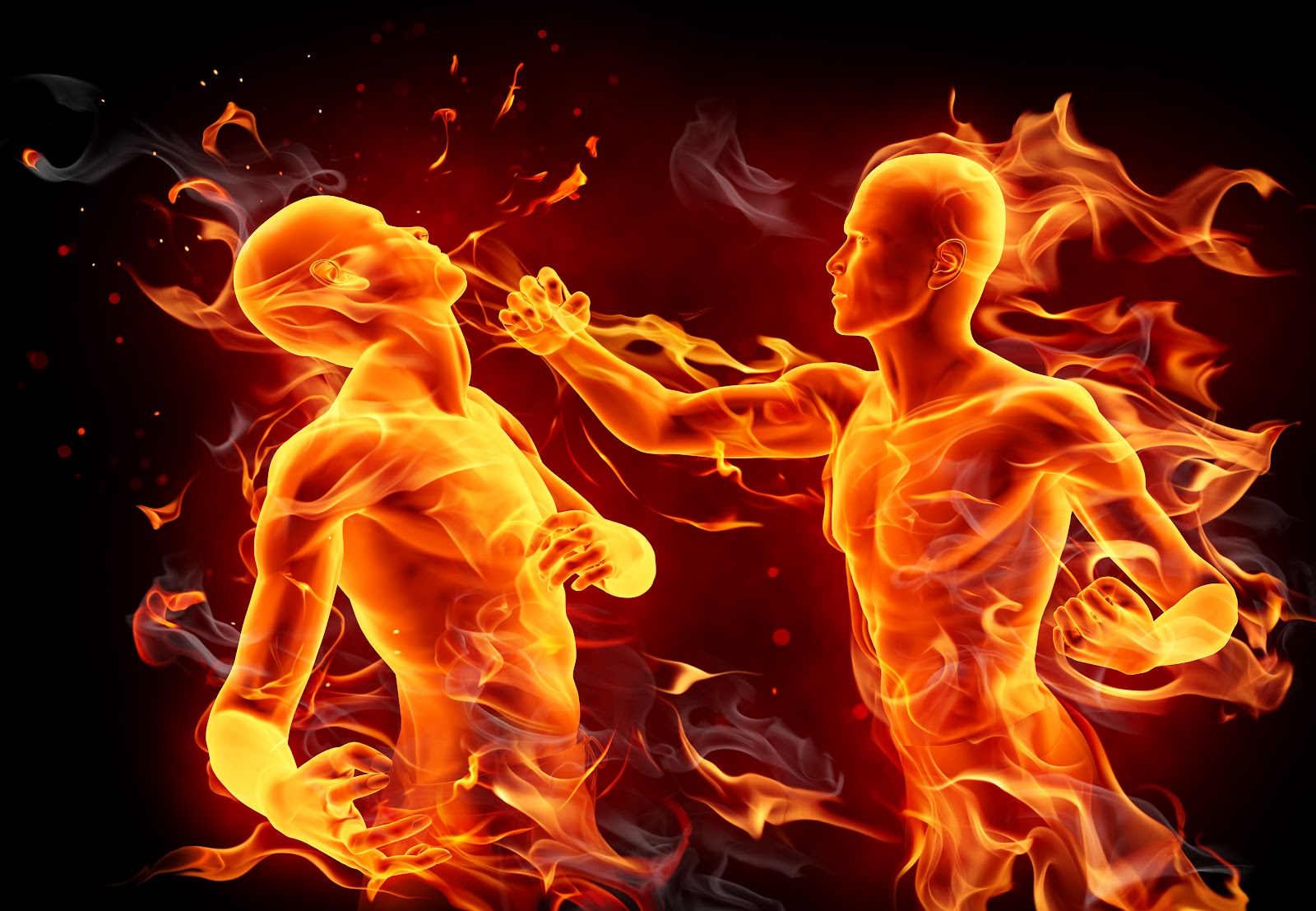 4/21/2023
7
AAA AM 2022-San Diego
SWAM/BYOC Concept
Students’ Needs
Student: So, are you telling me that I can customize my pizza and my subway sandwich, but I cannot tailor my education to my needs and towards achieving my future career goals?

Traditional Universities: Yes, that is correct! We offer a one size fits all education! We have been offering the SAME education for decades and even centuries! Why Change now?

Rutgers University: Wait, that doesn’t sound right! You (student) should be able to tailor the education to best fit your goals and skills. Hence, our Build Your Own Courses (BYOC) education ecosystem!
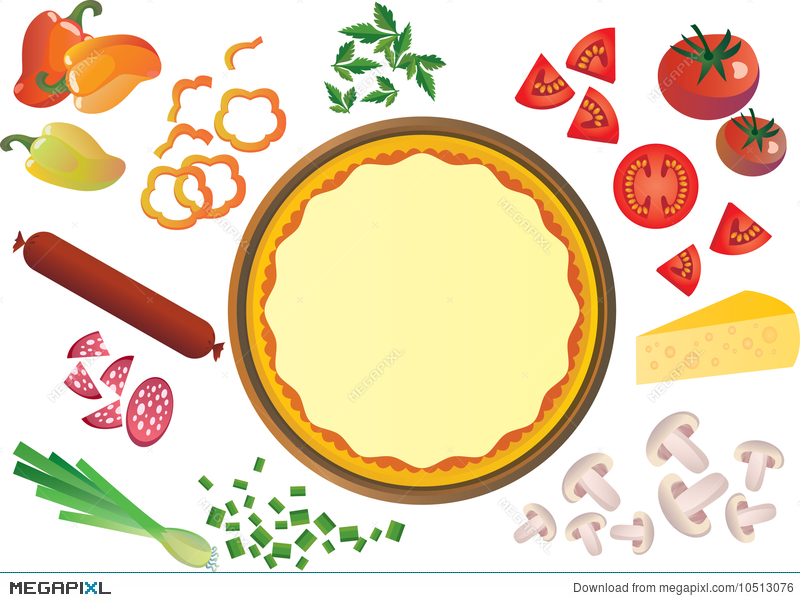 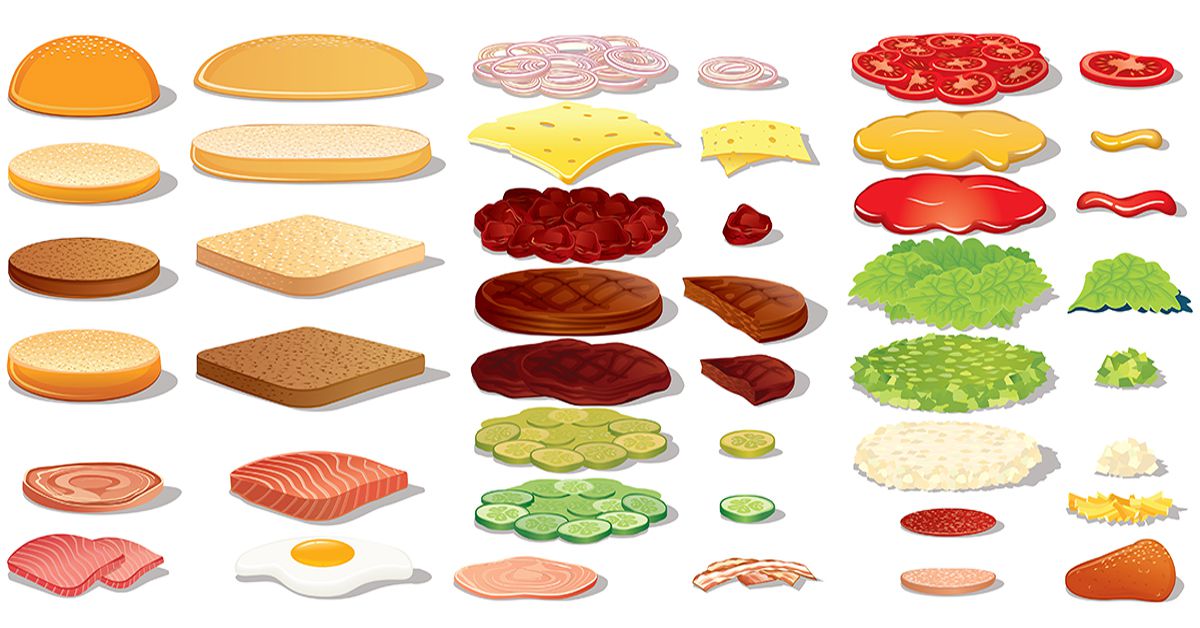 4/21/2023
9
AAA AM 2022-San Diego
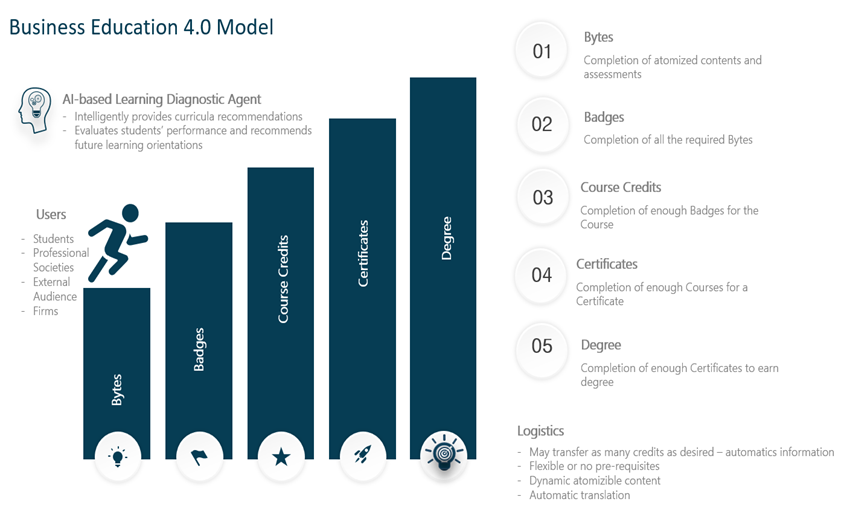 [Speaker Notes: Bytes, which consists of various elementary particles of a specific module.
win a Badge once they complete all the required content for a certain module.
Once enough Badges are earned, students can gain Course Credits (in the pilot cases described below, every five modules were equivalent to a 1-credit course), then Certificates, and ultimately a Degree.]
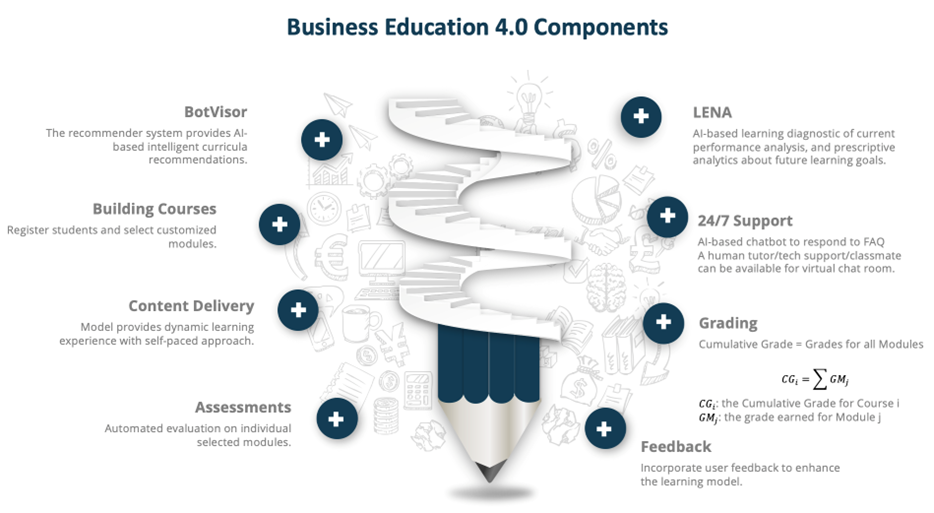 [Speaker Notes: BotVisor: This component functions as an AI-based recommender system that takes on the role of a robotic advisor. It intelligently suggests content specialized for each student. BotVisor considers students' background, work experiences, learning preferences, and future career goals to intelligently recommend appropriate learning modules for the students to select from. Additionally, BotVisor also takes into consideration instructor input and adjusts the recommended modules accordingly. 
Building the customized courses: Students can register for courses and select modules via their web browser. 
Content delivery: The learning platform provides a dynamic learning experience with a self-paced approach. Students can access content using any electronic device, and they can take the course modules whenever and wherever they prefer as long as they have access to the internet. 
Assessment: Each module ends with an electronic, automatically graded quiz. Students can see their results immediately and retake the assessment if needed. The instructor can also see the quiz results and monitor students' performance. Upon successful completion of several modules, a student can earn course credit(s), which count towards certificates and formal college degrees.
LENA), evaluates students' performance and conducts prescriptive analytics about future learning orientations. LENA provides students with a personalized learning report to summarize their academic progress and suggest potential areas of improvement. 
24/7 Support: An AI-based chatbot is available 24/7 to respond to frequently asked questions. 
Grading: For each module, students are graded based on their performance on the associated quiz. The collective modules that would constitute a credit-baring course would be their cumulative grade.
Feedback: User feedback is continuously collected to improve and enhance SWAM. Students provide feedback regarding existing module contents and future interesting topics. Instructor feedback is also used to determine model feature improvement and further development.]
Pilot Cases
Meet the Needs from Students and Faculty
13
4/21/2023
AAA AM 2022-San Diego
Pilot Cases
Audit Analytics - Graduate Level
Students selected 4-5 weeks of learning modules
4/21/2023
14
AAA AM 2022-San Diego
Pilot Cases
Build Your Own Courses (BYOC) -  Undergraduate Level
Student 1 is interested in Machine Learning & AI
Student 2 is interested in Continuous Auditing
15
Pilot Cases
Build Your Own Courses (BYOC) -  Undergraduate Level
Student 3 is interested in being introduced to different topics
16
Feedback
Initial Students’ Feedback
4/21/2023
18
AAA AM 2022-San Diego
Survey Participants
AAA AM 2022-San Diego
19
Findings from the Students Responses
AAA AM 2022-San Diego
20
Next Step and Conclusion
Next Step
Expand the literature
Expand the discussion and implications section
Further discussion of the generalizability of the framework
Obtained additional and more detailed feedback from students (surveys)
4/21/2023
22
AAA AM 2022-San Diego
Conclusion
SWAM 
Deliver modularized content
Allows students to customize their learning experience and build their own courses
Provides cutting-edge knowledge
Prepare students for the emerging technological environment
Two pilot cases 
Received positive feedback from students
Future development
Implement more features
Explore cross-departmental learning
Collaboration among universities
4/21/2023
23
AAA AM 2022-San Diego
Benefits
Content: integrating top research 
Content: skills of the future auditors 
Great supplement to CPA exam requirements 
AIS for now, hopefully others will follow
Flexibility
Adaptability to market requirements
Scalable
4/21/2023
25
AAA AM 2022-San Diego
Challenges
Approvals at school
Student Financial Aid
Lack of LMS
Unfamiliarity
Promoting the concept
Graduate vs. Undergraduate
Integration with existing curricula
4/21/2023
26
AAA AM 2022-San Diego